Pengurangan Ribuan
Start!
Menyelesaikan pengurangan bilangan cacah sampai ribuan.
2. 7.842 - 6.261 =
1. 8.358 - 3.134 =
-1
Caranya : 
Kurangkan  satuan dengan satuan terlebih dahulu, kemudian puluhan dengan puluhan , kemudian ratusan dengan ratusan, kemudian ribuan dengan ribuan.
7.842 
6.261
8.358 
3.134
-
-
1
8
5
1.
2
2
5.
4
Menyelesaikan pengurangan bilangan cacah sampai ribuan.
2. 7.922 + 5.063 =
1. 4.967 - 1.634 =
7.922 
5.063
4.967 
1.634
-
-
……3.333..
2.859
Pengurangan yang hasilnya diketahui
1.000
1. …..     -   .….      = 8.000
9.000
2. 10.000  -  2.000  = 8.000
3.  8.500   -   …..    = 5.000
3.500
4. 7.000    -  2.000   = 5.000
5. 5.000  -   1.600  = 3.400
6.   9.000    - 1.200  = 7.800
Soal Cerita Pengurangan Ribuan
Seorang pedagang menjual 5.739 butir telur. Seorang pembeli membeli telur tersebut sebanyak 3.317 butir. Berapa sisa telur yang dijual saat ini?
Diketahui :
Seorang pedagang menjual 5.739 butir telur. 
Seorang pembeli membeli telur tersebut sebanyak 3.317 butir.
Ditanyakan :
Berapa sisa telur yang dijual saat ini?
5.739 - 3.317 =
Jawab   :
5.739
3.317
-
4
2.
2
2
sisa telur yang dijual saat ini sebanyak 2.422 butir telur.
Jadi,
Soal Cerita Pengurangan Ribuan
Koperasi SD Sidomulyo mempunyai 9.627 buku. Seminggu kemudian 3.902 buku laku terjual. Berapa banyak buku di koperasi SD Sidomulyo sekarang?
Diketahui :
Koperasi SD Sidomulyo mempunyai 9.627 buku 
Seminggu kemudian 3.902 buku laku terjual.
Ditanyakan :
Berapa banyak buku di koperasi SD Sidomulyo sekarang?
Jawab   :
9.627 – 3.902 =
9.627
3.902
-
5
7
5.
2
Banyak buku di koperasi SD Sidomulyo sekarang ada 5.725 buku.
Jadi,
Kerjakan dengan teliti!
8.457  - 3.734 =
5.683  - 2.534 =
 ……. - ……. = 3.000
…….. – 3.500 = 4.500
8.000 - ……. = 4.000 
 Soal Cerita!
Di toko pak Joni terdapat 3.350 pakaian. Selama 3 hari pakaian tersebut terjual 1.148 pakaian. Berapa sisa pakaian yang ada di toko pak Joni sekarang?
Terima kasih
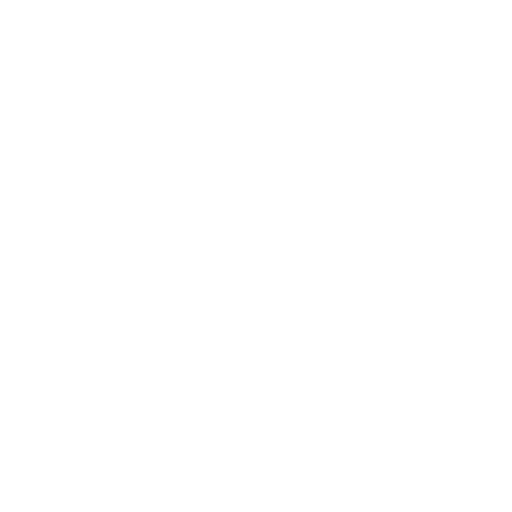